PracExtractor: Extracting Configuration Good Practices from Manuals to Detect Server Misconfigurations
Chengcheng Xiang1, Haochen Huang1, Andrew Yoo1, Yuanyuan Zhou1, Shankar Pasupathy2
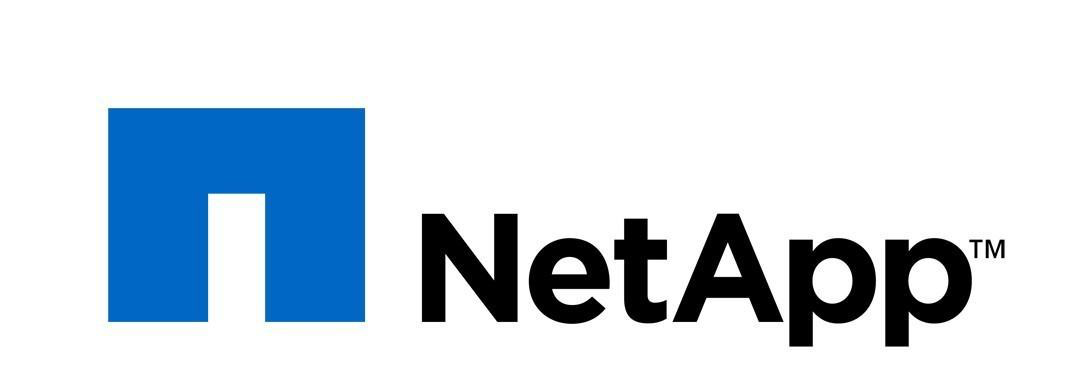 1
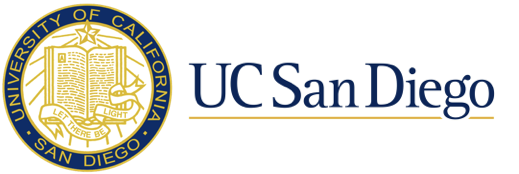 2
1
[Speaker Notes: Hello everyone, I'm Chengcheng, today I'm glad to present our work on PracExtractor, Extracting Configuration Good Practices from Manuals to Detect Server Misconfigurations.
This is a joint work beteen UC San Diego and NetApp.]
Our lives are largely served by online services today
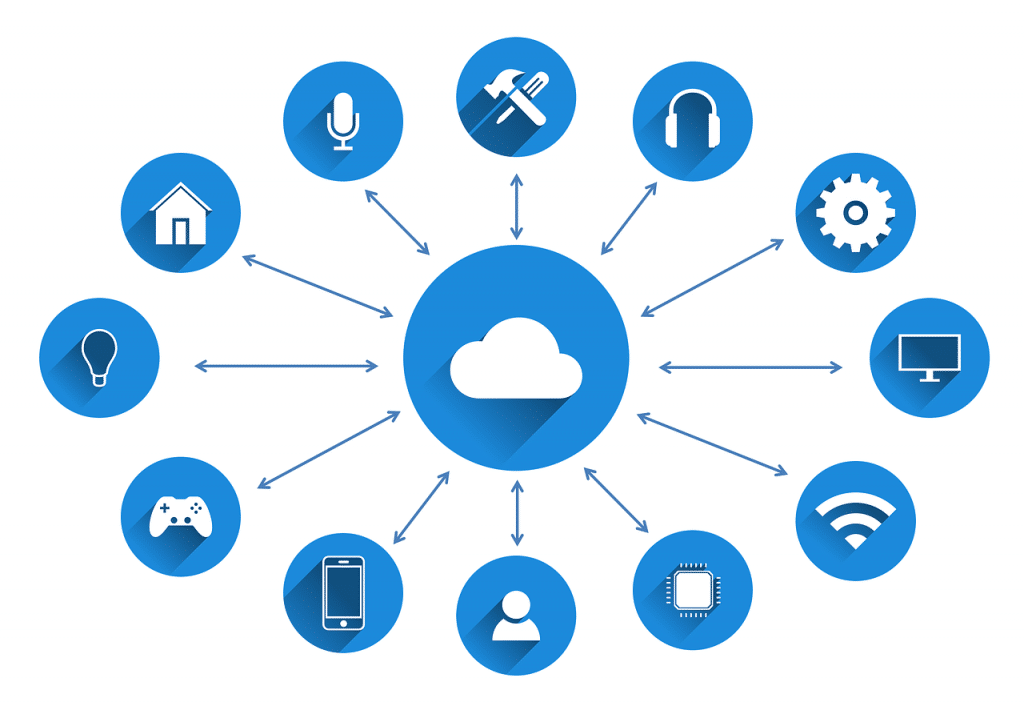 2
[Speaker Notes: Our lives are largely supported by online services today. Especially under this quarantine, almost everything we are doing is through online services.









Whether it is something we want to do, like online shopping or gaming, or something we don’t want to do, like working from home or attending online meeting such as this one, it all needs to go online.]
What serve us are these powerful and complex data center systems
3
[Speaker Notes: Behind the services, what serve us are these powerful and complex data center systems. 
Many different programs is running on hundreds of thousands of machines to handle our requests.]
In particular: data center configuration has become highly complex
No. of parameters
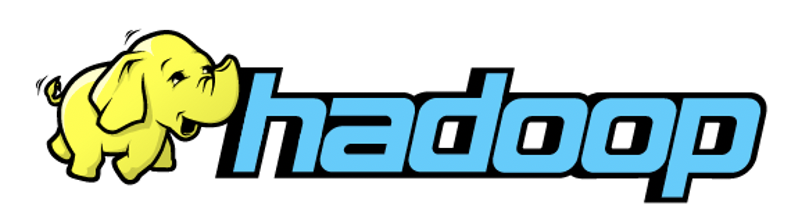 Too many config parameters
1376
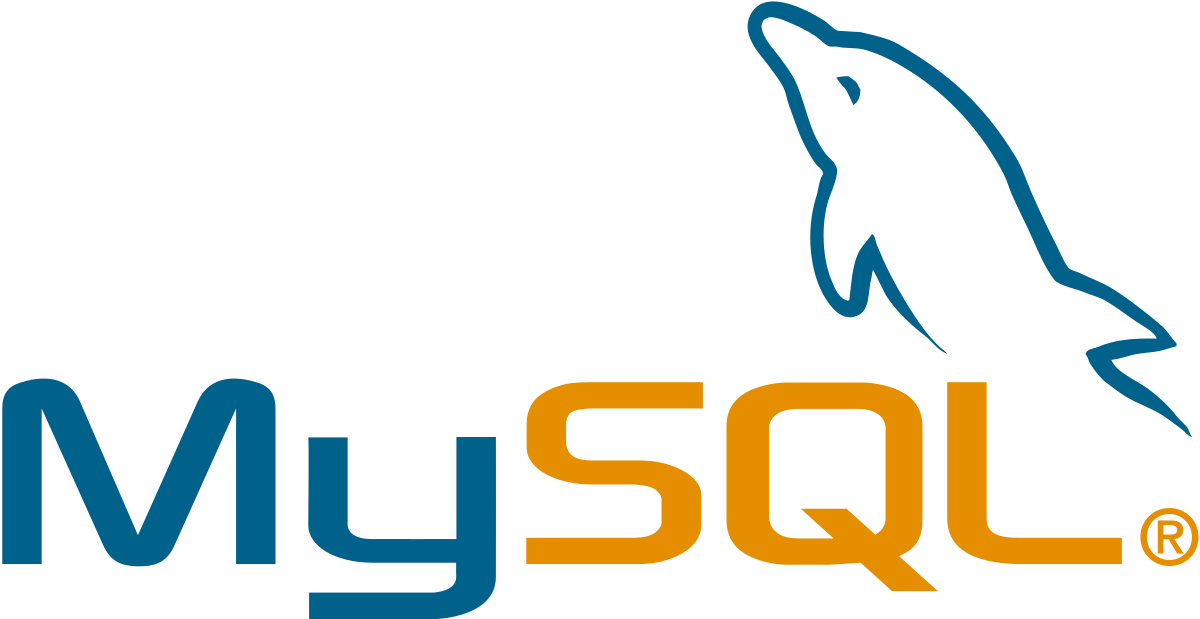 940
Parameters are correlated
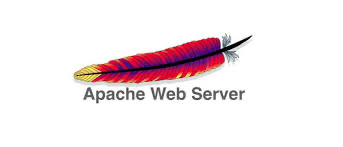 669
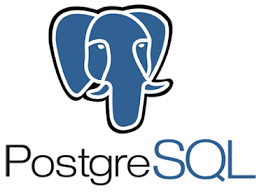 426
4
[Speaker Notes: One thing, in particular, has become highly complex is the configuration of data center systems.
Let’s take a look at the common software that runs in datacenter, like Hadoop, mysql, apache, etc.
They all have hundreds to thousands of parameters need to be configured.
And what makes things worse is many of these parameters are correlated.]
Software release large manuals to assist sysadmins with configurations
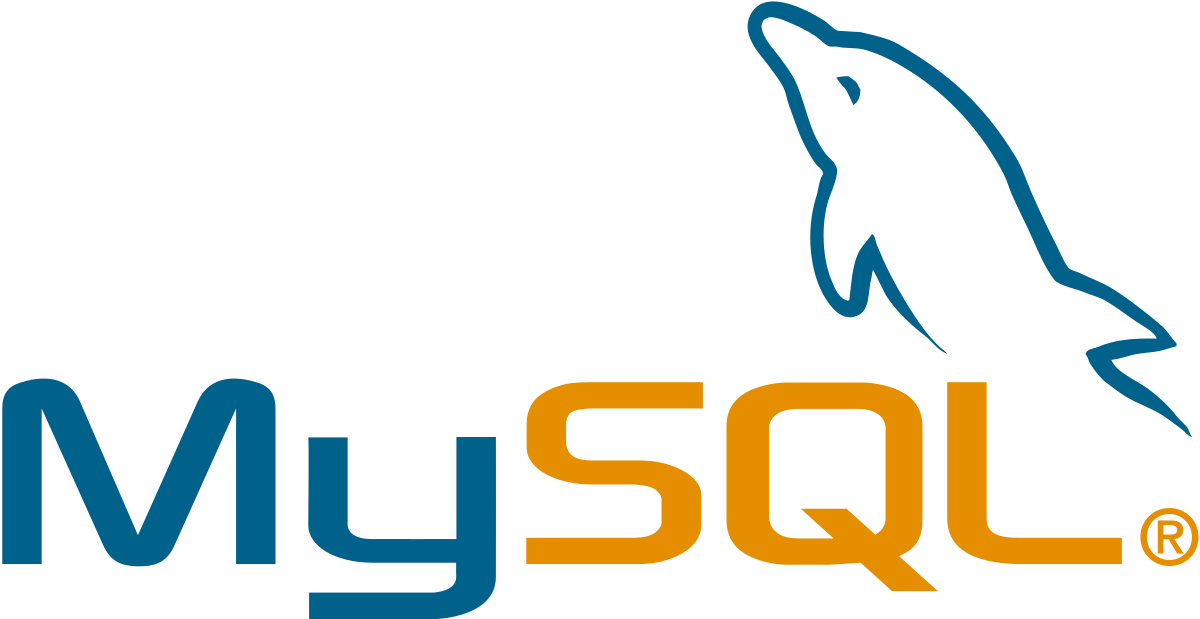 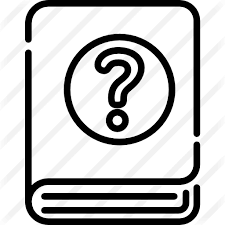 5494 pages
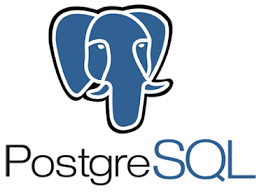 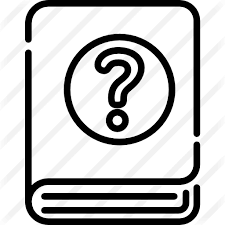 3724pages
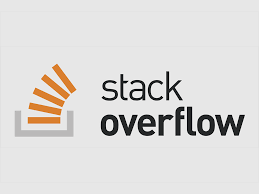 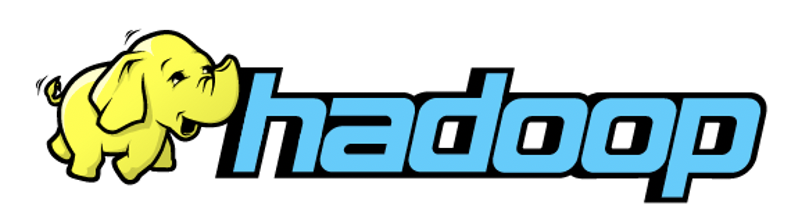 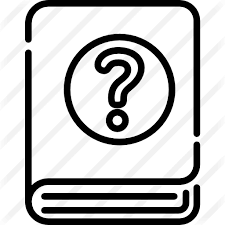 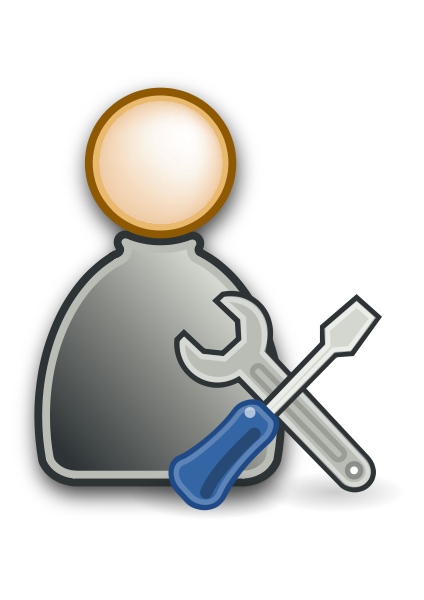 2331
pages
Not easy to navigate
Too long to read
Unreliable sources
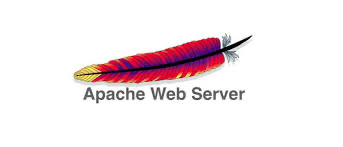 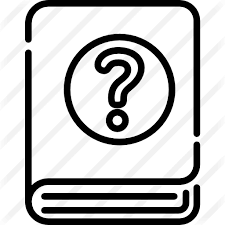 1009pages
Sysadmin
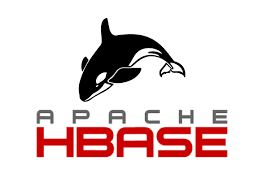 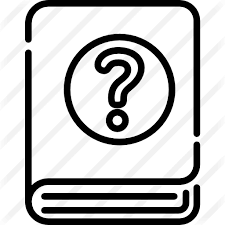 787
pages
5
[Speaker Notes: To tackle configuration complexity, 
currently most software release large manuals to assist sysadmins with configurations.
But these manuals can have hundreds to thousands of pages.

With so many pages, manuals are too long for humans to read. 
And also, manuals are also hard to navigate. They are usually organized by parameters. If you don’t know which parameter to change, it’s hard to find related content.

As a result, sysadims usually turn to online forums like stack overflow to resolve their issues.
Online forums may provide unreliable answer which may be partially correct or correct in certain condition.]
Is there any useful information that can be automatically extract from manuals?
Yes! Good Practices
Describe how to set parameters in a good way from usage experiences
Examples
6
[Speaker Notes: Based on this, this work try to study software manuals to see if there is any useful information that can be automatically extract from manuals so that we can build automatic tools to help sysadmins check their configurations.

Yes, we found something promising called good practices that can be helpful.
Good practices describe how to set parameters in a good way from usage experiences.

Here are some example of good practices from different software manuals and for various parameters.
For example, the second row describes that in Httpd, it is recommended to set ExtendedStatus off for highest performance.

Breaking these good practices can cause various outcomes, including performance downgrade, security vulnerability and reliability issue.]
How useful are the good practices in manuals?
Q1: Are good practices specific or general?
General good practices like “set to a large value” are not helpful.
We collected 261 good practices from six software manuals to answer these questions
Q2: Are good practices already checked in source code?
If they are, it is non-necessary to extract them from manuals.
Q3: Are good practices always equivalent  to default settings?
If they are, then sysadmins can just leave configurations as default.
7
[Speaker Notes: To further validate if it is worthwhile to extract the good practices in manuals to build checkers, we further studied three questions:
 
First, Are good practices specific or general?
If good practices are general like “set to a large value”, they are not helpful.

Second, Are good practices already checked in source code?
If they are, that means the software will probaby give warning when sysadmins’ configuration violates these good practices.
It is non-necessary to extract the good practices from manuals to build another checker.

Third, Are good practices always equivalent  to default settings?If they are, then sysadmins can just leave configurations as default

We collected 261 good practices from six software manuals and studied them to answer these questions.]
How useful are the good practices in manuals?
Q1: Are good practices specific or general?
General advice like “set to a large value” is not helpful.
Answer: 60% of studied good practices are specific.
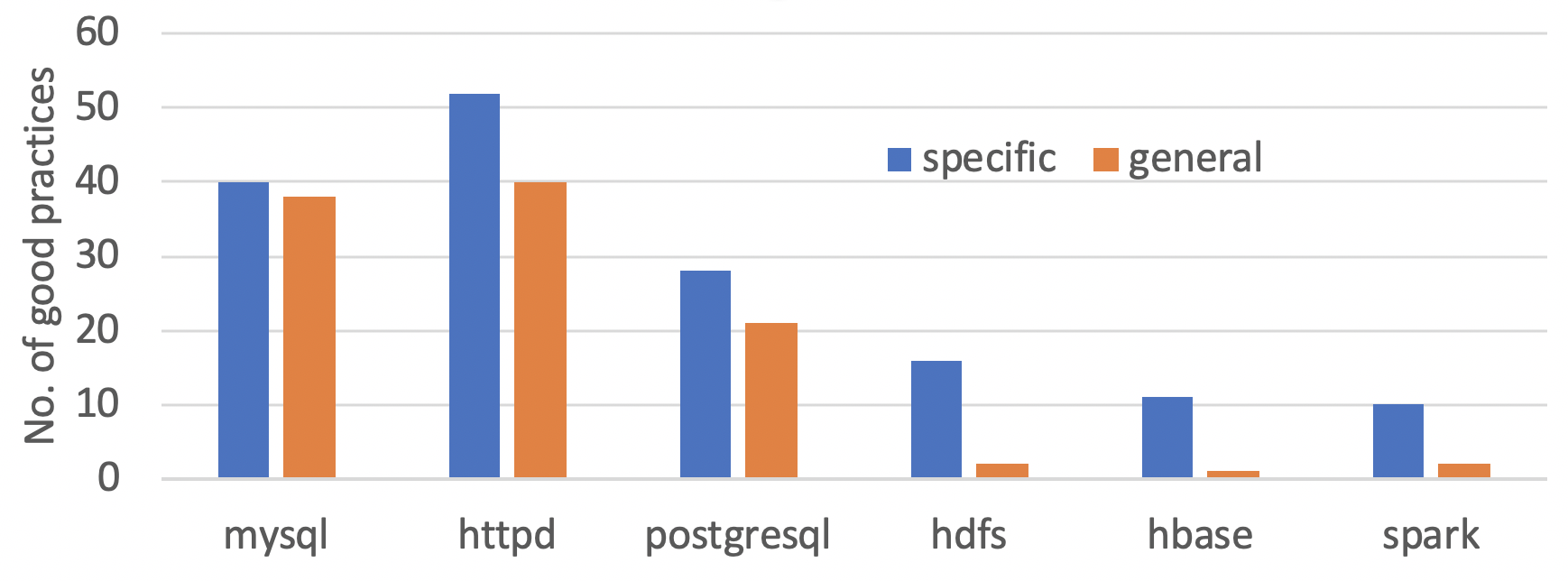 8
[Speaker Notes: For the first question, the answer is 60% of them are specific.

This bar chart shows the number of specific and general good practices described in different software manuals.

As most of them are specific, they can be used for automatic checking.]
How useful are the good practices in manuals?
Q2: Are good practices already checked in source code?
If they are, it is non-necessary to extract them from manuals.
Answer: only 3% of specific good practices are checked in source code.
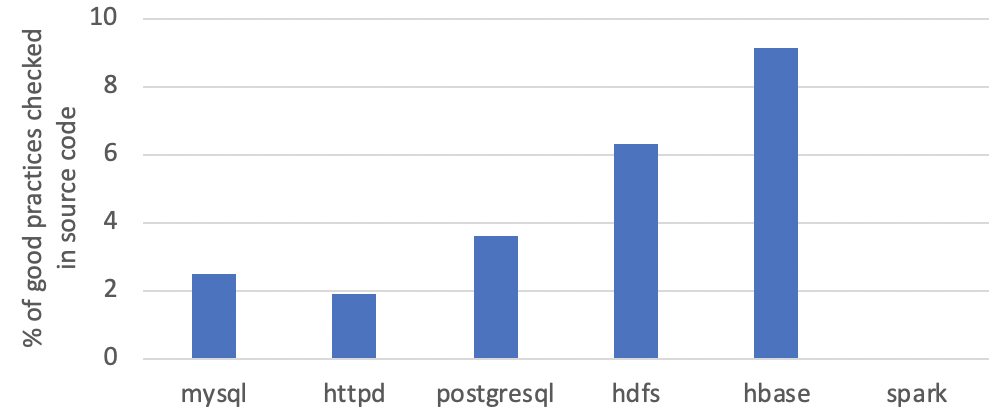 9
[Speaker Notes: For the second question, only 3% of specific good practices are checked in source code.

This bar chart shows the percentage of these good practices.

It indicates these program themselves will not generate warnings if most good practices are violated.
Therefore, it requires additional checking to warn these violations.]
How useful are the good practices in manuals?
Q3: Are good practices always equivalent to default settings?
If they are, then sysadmins can just leave configurations as default.
Answer: 61% of specific good practices are not equivalent to default settings
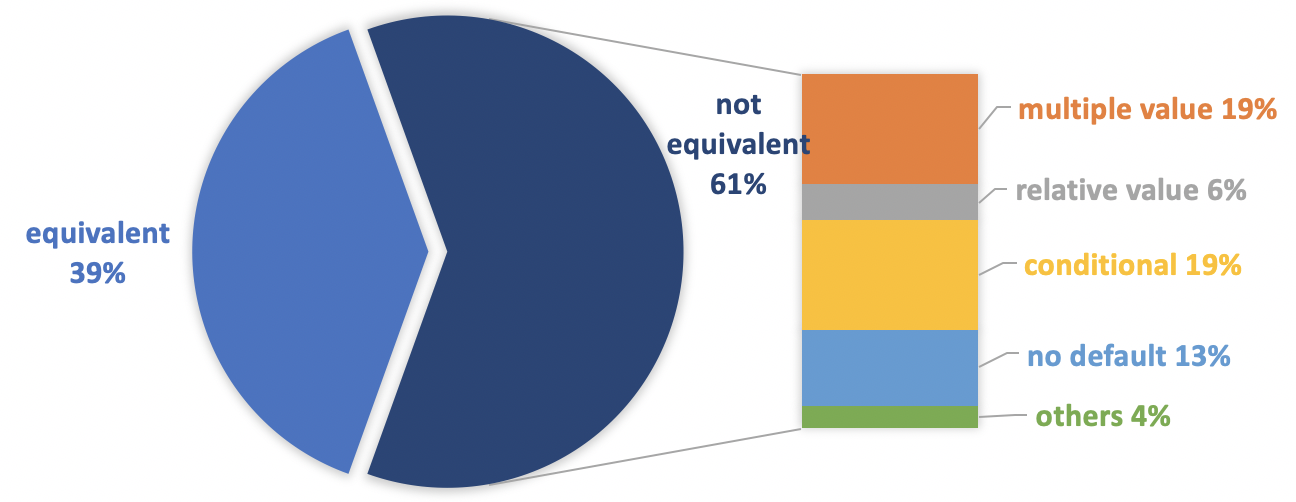 10
[Speaker Notes: For the third question, 61% of specific good practices are not equivalent to default settings
This pie chart shows the percentage and the stacked bar further decomposes the reason why good practices are not equivalent to default settings
The most common reasons are multiple values and conditional good practices. 
multiple values means A good practice may recommend multiple values to have sysadmins choose the one suit their environment most
Conditional good practices are those recommend values based on some condition, for example, if parameter a is enabled, it recommends to enable b
13% of them are because some non-optional parameters have no default
6% of them are because some good practice recommend relative value, like 20% of the memory size
The remaining 4% are those we don’t find a reason that they can be different. 
We reported them to developers and 1 of them are confirmed as bugs in the default value.]
Based on the study we designed PracExtractor to
Config files

  p2 = 6
  …
Extract
Convert
Check
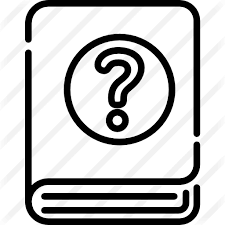 Manual
11
[Speaker Notes: Based on the study we designed PracExtractor to 

First extract good practices descriptions from manuals. For example, the second sentence describes for parameter p2, “A value between 8 to 16 is suggested.” ”

then PracExtractor converts these text descptions into checkable specifications. P2’s good practice has been converted into a range. 

With the converted specifications, PracExtractor checks sysadmins’ configs to see if there is any violations. In this case, p2’s value violate its good practice and so a warning is generated for sysadmins to double-check]
Two challenges with PracExtractor
How to effective filter noises and extracts only good practice descriptions?
99.6% – 97.3% of sentences in manuals are NOT related to good practices.
How to convert good practice descriptions in free-text into checkable specifications?
Sentences like “the crc32 option is recommended” is not directly checkable
12
[Speaker Notes: PracExtractor faces two challenges 

First, as manuals are written in plain texts and have a large amount of texts unrelated to good practices, how to effectively filter noises and extract only good practices? 

Second, even after PracExtractor extract good practice descriptions. They are all in free-text. How to convert them into formal specifications that can be used for automatically checking?]
Challenge 1: Extract good practice descriptions
Keyword filtering
Syntactic-pattern filtering
13
[Speaker Notes: For the first challenge, pracextractor adopts both keyword filtering and syntactic-pattern filtering to extract good practice descriptions]
Challenge 1: Extract good practice descriptions
Keyword filtering
Syntactic-pattern filtering
Keyword filtering
14
[Speaker Notes: Pracextractor first extracts sentencs that contain practices-related keywords as good practices candidates

In this example, the first and second sentences contains keyword "recommend" and so are extracted
The third sentence contains no keywords and so is filtered out.]
Challenge 1: Extract good practice descriptions
Keyword filtering
Syntactic-pattern filtering
15
[Speaker Notes: PracExtractor then adopts syntactic-pattern filtering to further filter out the non-good practices from the candidates.
In this example, although the second sentences contains keyword recommend it recommends nothing and so is not a good practice

PracExtractor performs syntactic dependency analysis for each sentence.
We observed that good practices and non-good practices typically have different syntactic patterns.
For example, the first sentence and the second sentence have different syntatic patterns.

PracExtractor then uses the good practice-syntactic patterns to identify real good practices.









In this case, it is the crc32 option is reommended.




Csubj: clausal subject
Acomp: adjectival complement]
Challenge 1: Extract good practice descriptions
Keyword filtering
Syntactic-pattern filtering
Syntactic-pattern filtering
csubj
acomp
The crc32 option   is           recommended  .
nsubj
amod
This is not guaranteed even with the recommended  settings.
16
[Speaker Notes: PracExtractor then adopts syntactic-pattern filtering to further filter out the non-good practices from the candidates.
In this example, although the second sentences contains keyword recommend it recommends nothing and so is not a good practice

PracExtractor performs syntactic dependency analysis for each sentence.
We observed that good practices and non-good practices typically have different syntactic patterns.
For example, the first sentence and the second sentence have different syntatic patterns.

PracExtractor then uses the good practice-syntactic patterns to identify real good practices.









In this case, it is the crc32 option is reommended.




Csubj: clausal subject
Acomp: adjectival complement]
Challenge 2: Convert descriptions into specifications
Setting entity identification
Semantic pattern matching
17
[Speaker Notes: For the second challenge, PracExtractor also takes two steps to tackle it:
Setting entity identification and semantic pattern matching]
Challenge 2: Convert descriptions into specifications
Setting entity identification
Semantic pattern matching
enum
int
int
parameter
18
[Speaker Notes: For Setting entity identification, PracExtractor identify entities such as enums, integers, and parameter names.

In this example, crc32 is identified as enum, 8 and 16 are identified as int and ThreadsPerChild is identified as a parameter.]
Challenge 2: Convert descriptions into specifications
Setting entity identification
Semantic pattern matching
1. <enum>
2. between <int> to <int> 
3. less than <parameter>
enum
int
int
parameter
19
[Speaker Notes: Then PracExtractor uses entity-based semantic patterns to match with each tagged sentence

For each pattern, PracExtractor generate specifications correspondingly.

Here the semantic patterns along with previous syntactic patterns and keywords are mined from the six software manuals in our characteristic study.
We will show their generality by using them to extract good practice specifications from six new software manuals.]
Evaluation of PracExtractor
Extract good practices from software manuals
Detect real-world configuration errors
20
[Speaker Notes: We evaluate PracExtractor with two set of experiments.
First, we use PracExtractor to exatract good practices from software manuals to evaluate the extraction accuracy
Second, we use the extracted good practice specifications to detect real-world configurations errors.]
Evaluation of PracExtractor
Accuracy of good practice extraction
Training sets: 6 studied manuals included in our characteristic study
Testing sets: 6 new manuals not included in our study
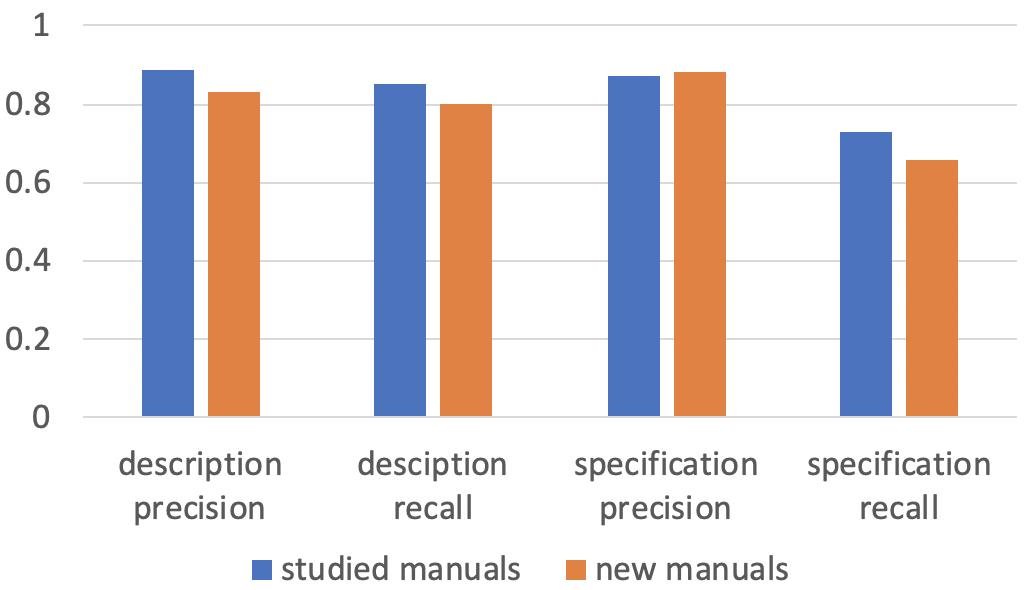 21
[Speaker Notes: For the accuracy of good practice extraction,
we use 6 studied manuals included in our characteristic study as the training set
We use 6 new manuals not included in our study as the testing set

Here are the results, the training accuracy is in blue and the testing accuracy is in orange]
Evaluation of PracExtractor
Accuracy of good practice extraction
Precision: what percentage of good practices extracted are true
Recall: what percentage of true good practices are extracted
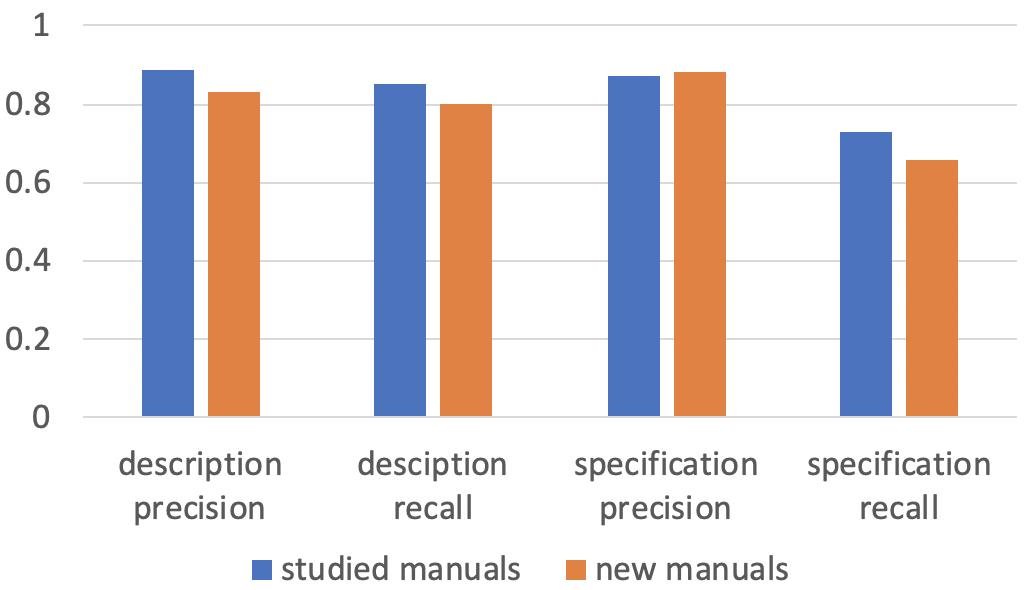 22
[Speaker Notes: We use two metrics to measure the accuracy
Precision means what percentage of good practices extracted are true good practices
Recall means what percentage of true good practices are extracted]
Evaluation of PracExtractor
Accuracy of good practice extraction
Good practice descriptions extraction
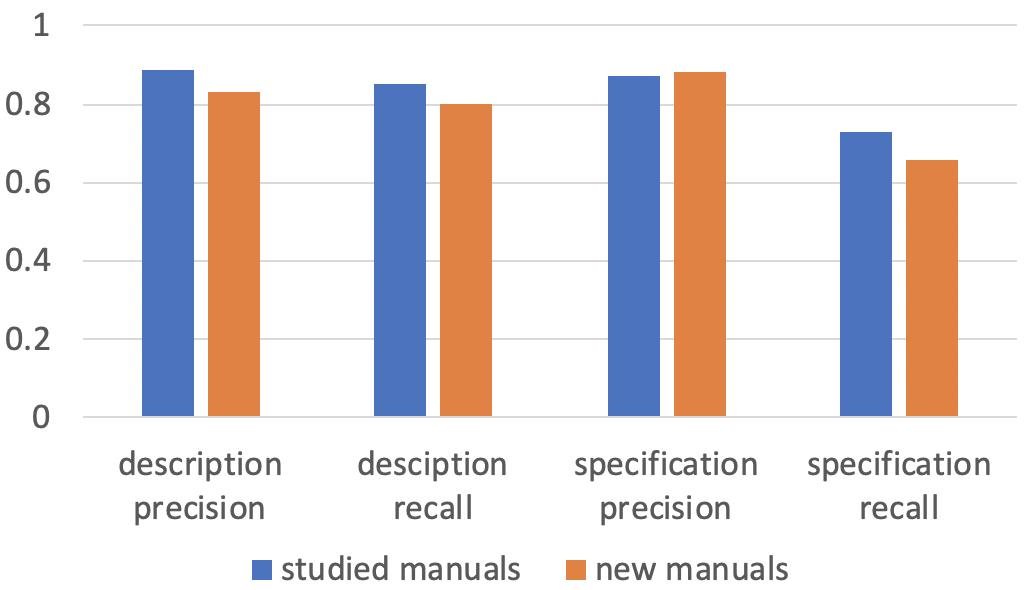 23
[Speaker Notes: The left four column shows the precision and recall of extracting good practice descriptions
We can see both for the studied and new manuals the precision and recall can reach over 80%.
The new manuals’ precision and recall are only slightly lower than studied one]
Evaluation of PracExtractor
Accuracy of good practice extraction
Good practice specifications extraction
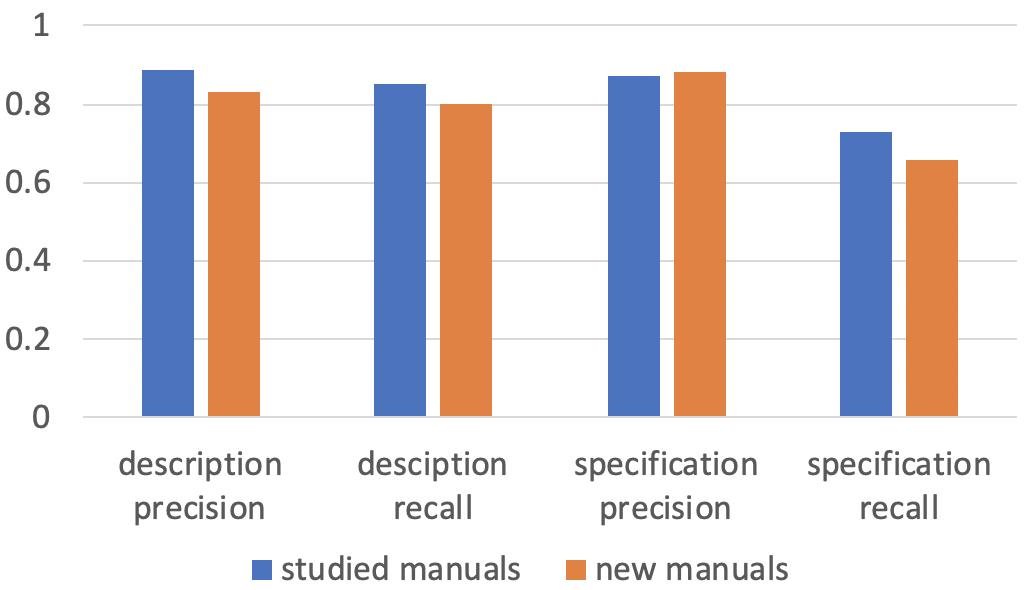 24
[Speaker Notes: The right four columns show the precision and recall for specification extraction.
The precision for the new manuals is close to the studied manuals.
The recall for the new manuals is lower than the studied manuals. 
This is because some semantic patterns only exist in the new manuals but not the old manuals.
It can be further improved by increasing the traning set.]
Evaluation of PracExtractor
Detect real-world configuration errors
Downloaded 2200 docker images from docker hub.
Detected 1423 practice violations from 853 unique images. 
Got 47 confirmed as real configuration errors (325 reported in total).
25
[Speaker Notes: To evaluate PracExtractor’s capability on deteciting real-world configuration errors, we downloaded 2200 docker images from docker hub for PracExtractor to check.
PracExtractor detected 1423 practice violations from 853 unique images.
We reported 325 violations in repos that are maintained on github and got 47 of them confirmed as real configuration errors.]
Evaluation of PracExtractor
Outcome of the confirmed configuration errors
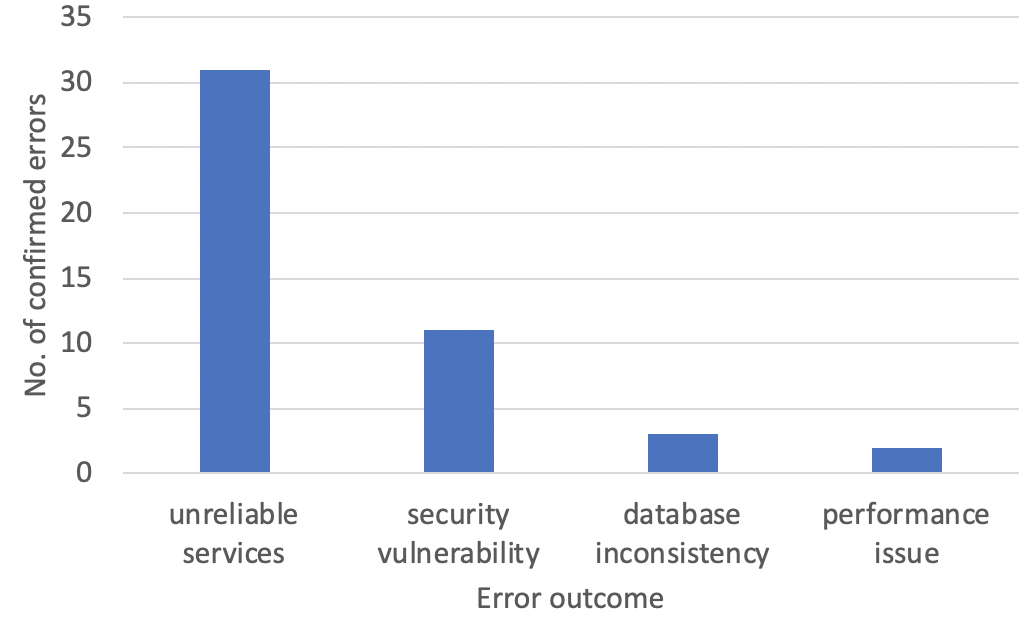 26
[Speaker Notes: We further analyzed the outcome of the confirmed configuration errors.
31 of them will cause unreliable services, which leads to occasional failures.
11 lead to security holes that makes servers vulnerable to attacks, 
3 cause database inconsistency and 2 cause performance issues.
This indicates the good practice violations indeed can cause severe outcomes]
Evaluation of PracExtractor
Analysis of the detected violations
Wrong change: a parameter is changed to a value violating good practices
Wrong default: a parameter’s default violate good practices but is not changed
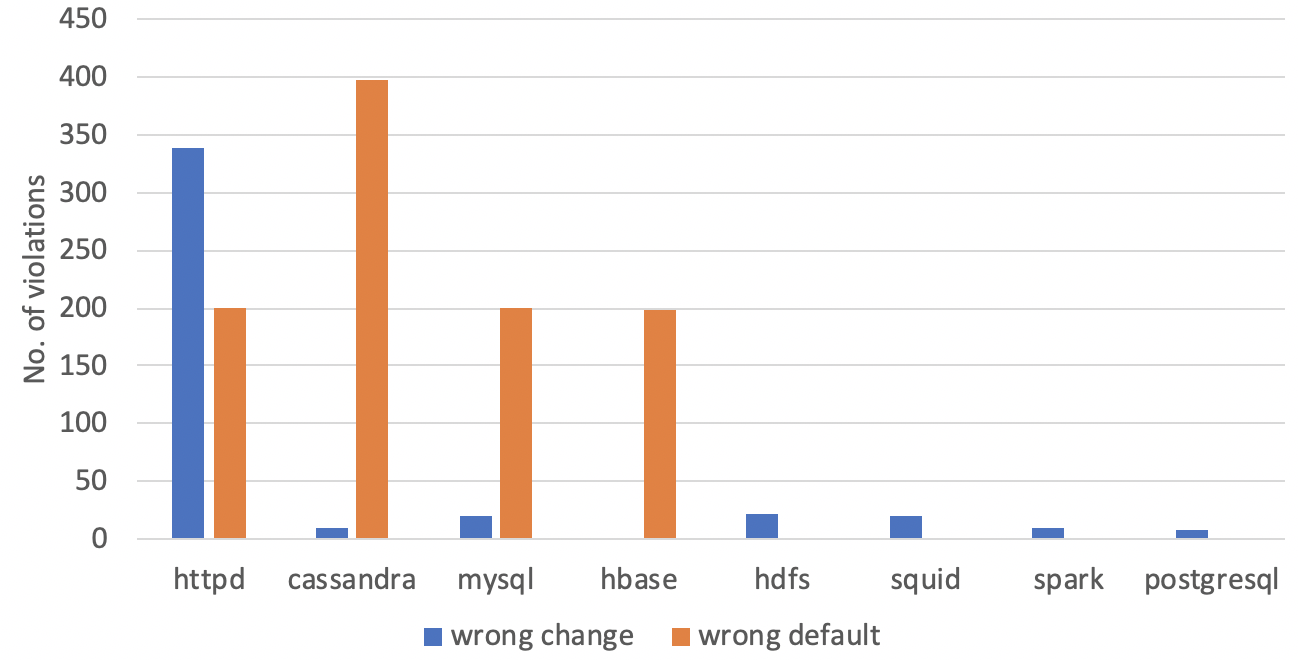 27
[Speaker Notes: We also analyzed the characteristic of the detected violations.
We divided them into wrong change and wrong default.
Wrong change means a parameter's setting is changed to a value violating good practices proactively by sysadmins
Wrong default means a parameter’s default setting violate good practices but is not changed

Here come the results.]
Evaluation of PracExtractor
Analysis of the detected violations
Wrong change: a parameter is changed to a value violating good practices
Wrong default: a parameter’s default violate good practices but is not changed
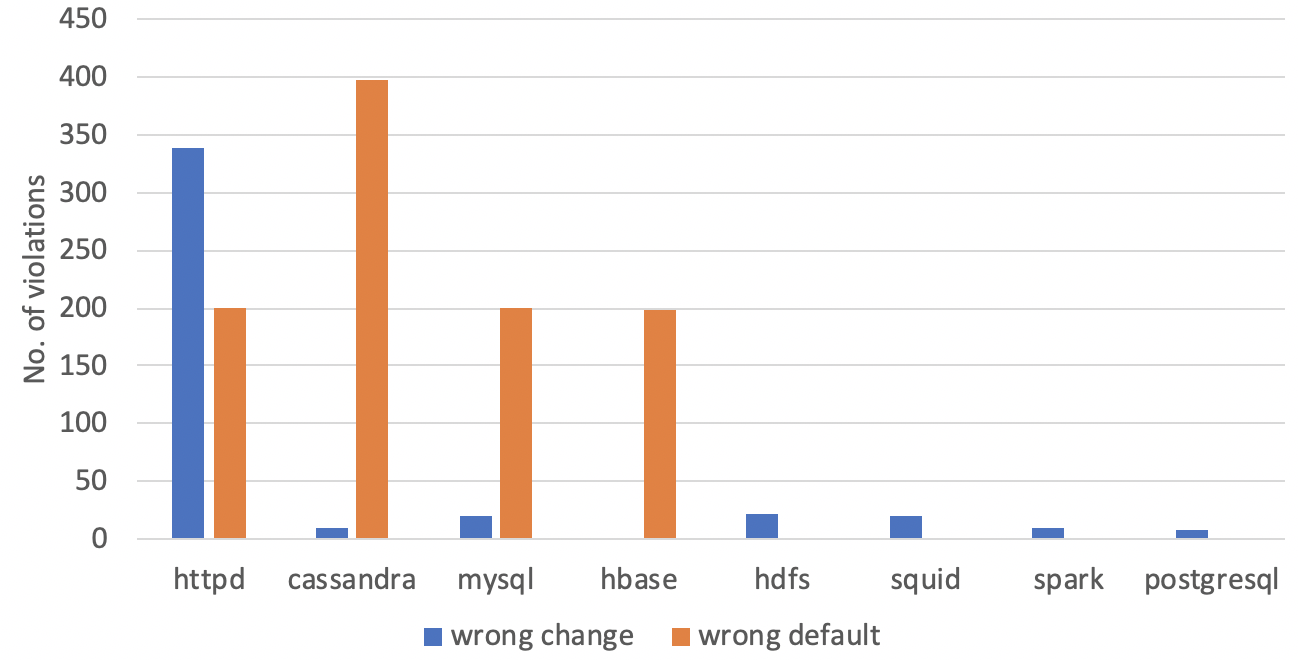 28
[Speaker Notes: The most common violations are wrong defaults, this implies that sysadmins tends to leave default settings as they are.
Our PracExtractor can help sysadmins check these wrong defaults and warn them about the violations.]
Evaluation of PracExtractor
Analysis of the detected violations
Wrong change: a parameter is changed to a value violating good practices
Wrong default: a parameter’s default violate good practices but is not changed
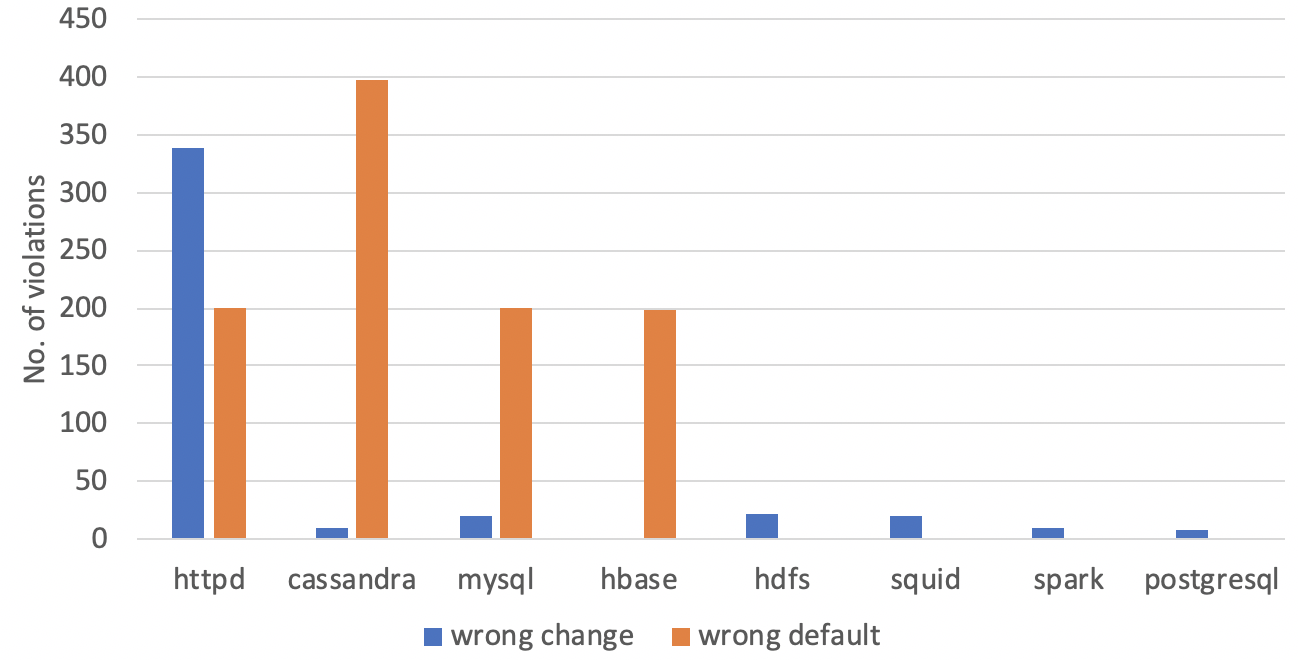 29
[Speaker Notes: Another interesting observation is that httpd has many cases of wrong change.
We looked into this and found this is because httpd has many non-optional parameters that has no default.
Sysadmins have to set these values for themselves. This indicates sysadmins indeed fail to follow good practice in manuals when making their own settings.
Our pracExtrators can help sysadmins detect these violations and provides the good practices for them to correct the violations.]
Summary of PracExtractor
Identified good practices as useful information from manuals for configuration validation.
Studied 261 good practices from six software manuals to prove usefulness.
Built PracExtractor to automatically extract good practices from manuals.
PracExtractor achieved reasonably high precision and recall.
PracExtractor detected 47 real-world configuration errors.
30
[Speaker Notes: To summarize our study
We first identified good practices as useful information from manuals for detecting configuration errors
We studied 261 good practices from six software manuals to prove usefulness the good practices.
Then we built PracExtractor to automatically extract good practices from manuals.
PracExtractor achieved reasonably high precision and recall. 
PracExtractor detected 47 real-world configuration errors.]
Thank you!
c4xiang@cs.ucsd.edu
31
[Speaker Notes: With this, I would like to conclude my talk.
Thank you for listening to my talk. Please feel free to email me if you have any questions.]